CS440/ECE448 Lecture 15:Hidden Markov Models
Mark Hasegawa-Johnson, 3/2021
CC-BY 4.0
You may remix or redistribute if you cite the source.
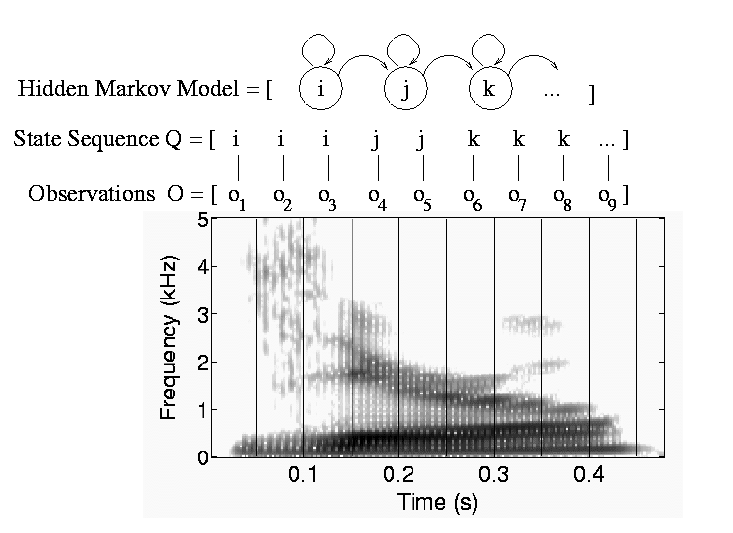 Outline
HMM: Probabilistic reasoning over time
Two views of an HMM: as a Bayes Net, as an FSM
Inference: Belief propagation in an HMM
Parameter learning: Maximum likelihood
Parameter learning: EM and Hard EM
Probabilistic reasoning over time
So far, we’ve mostly dealt with episodic environments
Exceptions: games with multiple moves, planning
In particular, the Bayesian networks we’ve seen so far describe static situations
Each random variable gets a single fixed value in a single problem instance
Now we consider the problem of describing probabilistic environments that evolve over time
Examples: robot localization, human activity detection, tracking, speech recognition, machine translation,
Probabilistic reasoning over time
At each time slice t, the state of the world is described by an unobservable state variable Yt and an observable observation variable Xt
State Transitions: in general, the value of Yt depends on the whole past history:
P(Yt | Y0, …, Yt-1) = P(Yt | Y0:t-1) 
Observation model: in general, the value of Xt depends on all current and past states and observations:
P(Xt | Y0, …, Yt, X1, …, Xt-1) = P(Xt | Y0:t, X1:t-1)
Hidden Markov Model
A hidden Markov model assumes that both the state and the observation are Markov.
State Transitions: the Markov assumption means that each state variable depends only on the preceding time step:
P(Yt | Y0, …, Yt-1) = P(Yt | Yt-1) 
Observation model: the Markov assumption means that each state variable depends only on the current state:
P(Xt | Y0, …, Yt, X1, …, Xt-1) = P(Xt | Yt)
…
Y2
Yt-1
Yt
Y0
Y1
X2
Xt-1
Xt
X1
Example Scenario: UmbrellaWorldCharacters from the novel Hammered by Elizabeth Bear,Scenario from chapter 15 of Russell & Norvig
Elspeth Dunsany is an AI researcher at the Canadian company Unitek.
Richard Feynman is an AI, named after the famous physicist, whose personality he resembles.
To keep him from escaping, Richard’s workstation is not connected to the internet.  He knows about rain but has never seen it.
He has noticed, however, that Elspeth sometimes brings an umbrella to work.  He correctly infers that she is more likely to carry an umbrella on days when it rains.
Example Scenario: UmbrellaWorldCharacters from the novel Hammered by Elizabeth Bear,Scenario from chapter 15 of Russell & Norvig
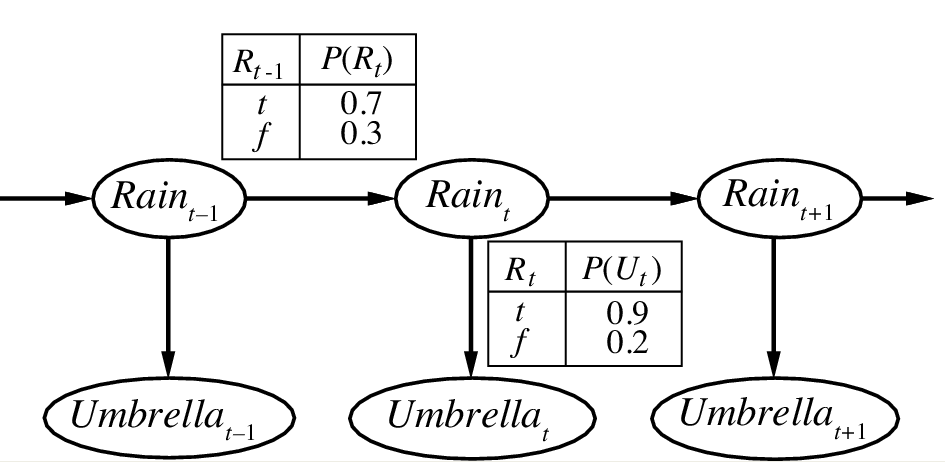 state
observation
[Speaker Notes: The example is described in Section 15.1.1]
Example Scenario: UmbrellaWorldCharacters from the novel Hammered by Elizabeth Bear,Scenario from chapter 15 of Russell & Norvig
Transition model
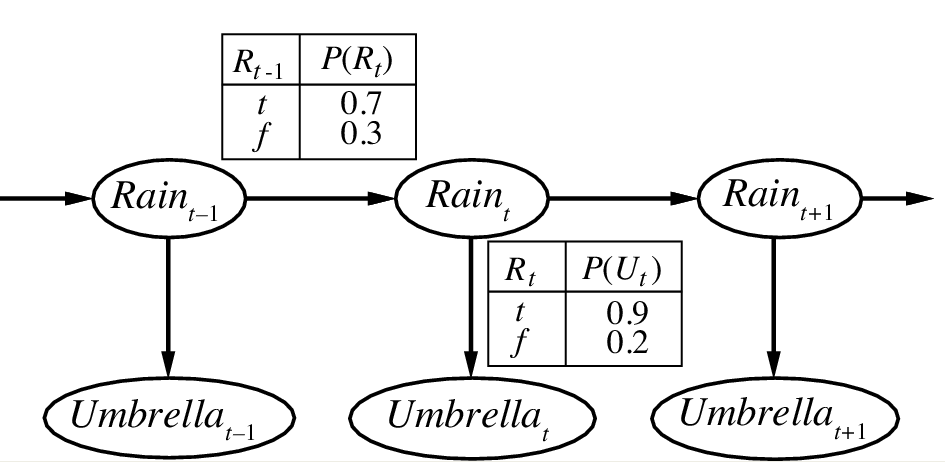 state
observation
Observation model
[Speaker Notes: The example is described in Section 15.1.1]
Applications of HMMs
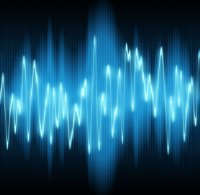 Speech recognition HMMs:
Observations are acoustic signals (continuous valued)
States are specific positions in specific words (so, tens of thousands)

Machine translation HMMs:
Observations are words (tens of thousands)
States are translation options

Robot tracking:
Observations are range readings (continuous)
States are positions on a map (continuous)
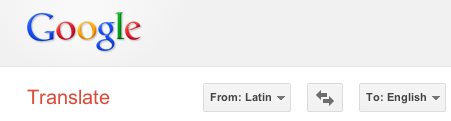 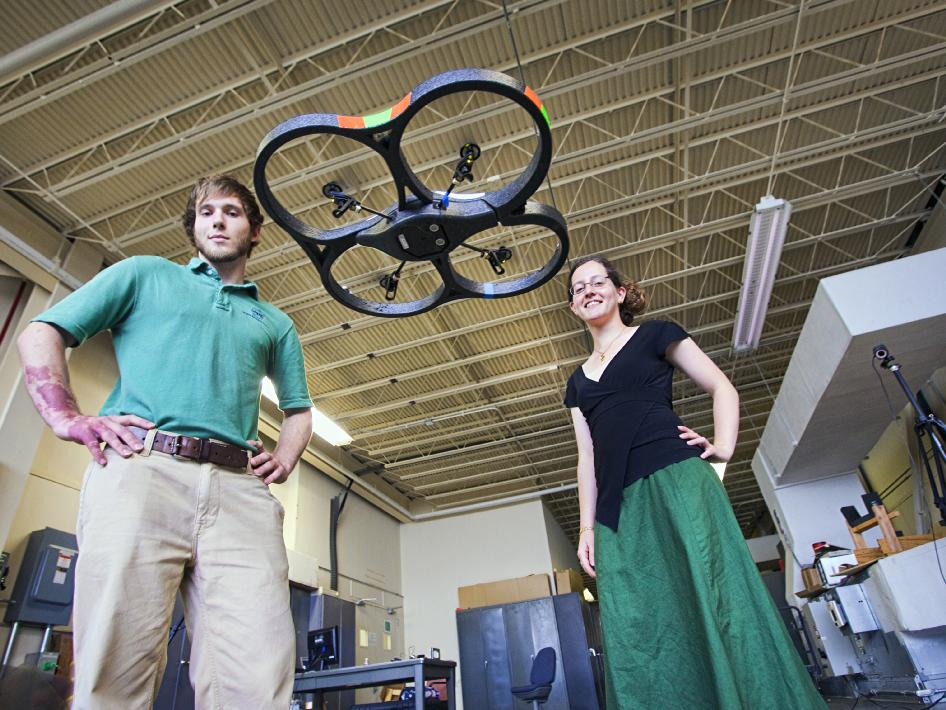 Source: Tamara Berg
[Speaker Notes: HMMs are used all over the place. They’re used for speech recognition in HMMs. Here observations are acoustic signals, states are phonemes in words. HMMs are used for machine translation where observations are words and states are translation options (ie what word in german should we translate this word in english to?) in robot tracking hmm’s are used to localize where the robot is located in space. Here observations are range readings and states are positions on a map. We’ll see some of these examples in a little more depth later.]
Example: Speech Recognition
a
a
a
h
h
c
c
c
_
_
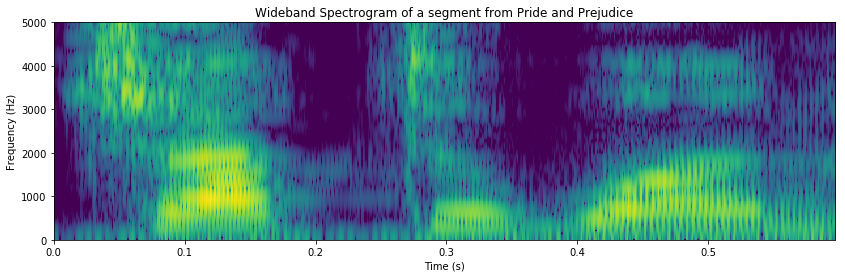 Outline
HMM: Probabilistic reasoning over time
Two views of an HMM: as a Bayes Net, as an FSM
Inference: Belief propagation in an HMM
Parameter learning: Maximum likelihood
Parameter learning: EM and Hard EM
HMM as a Bayes Net
Transition model
This slide shows an HMM as a Bayes Net.  You should remember the graph semantics of a Bayes net:
Nodes are random variables.
Edges denote stochastic dependence.
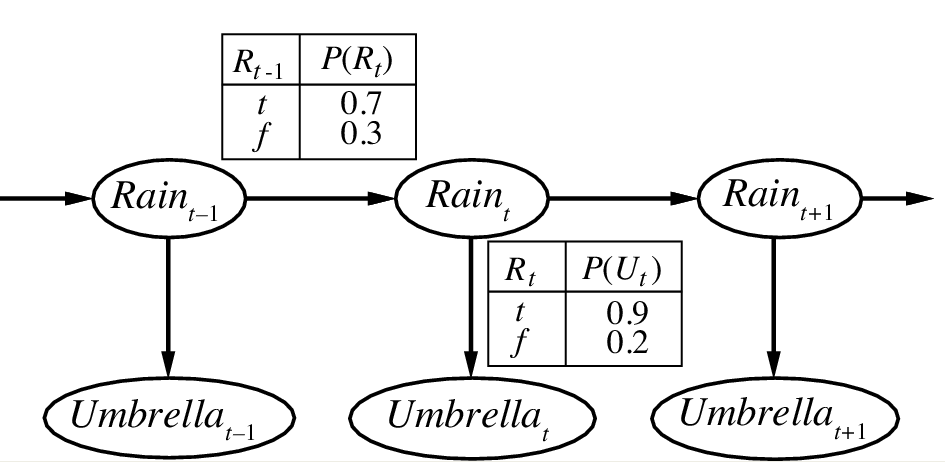 state
observation
Observation model
[Speaker Notes: The example is described in Section 15.1.1]
HMM as a Finite State Machine
U=T: 0.9
U=F: 0.1
This slide shows exactly the same HMM, viewed in a totally different way.  Here, we show it as a finite state machine:
Nodes denote states.
Edges denote possible transitions between the states.
Observation probabilities must be written using little table thingies, hanging from each state.
0.3
0.7
R=T
R=F
U=T: 0.2
U=F: 0.8
0.7
0.3
Transition probabilities
Observation probabilities
[Speaker Notes: The example is described in Section 15.1.1]
Bayes Net vs. Finite State Machine
Finite State Machine:
Lists the different possible states that the world can be in, at one particular time.
Evolution over time is not shown.
Bayes Net:
Lists the different time slices.
The various possible settings of the state variable are not shown.
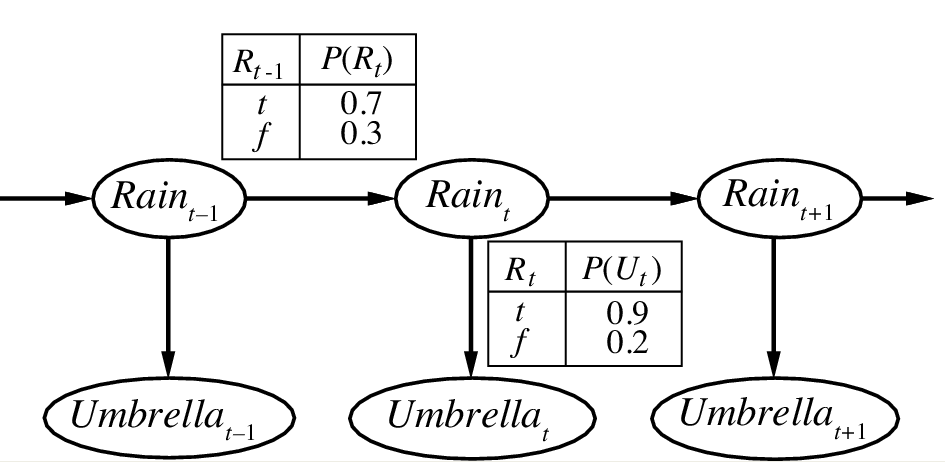 0.3
0.7
R=T
R=F
0.7
0.3
Speech Recognition as a Bayes Net
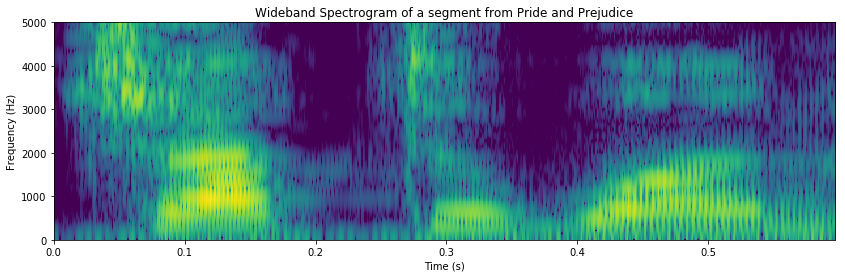 Speech Recognition as a Finite State Machine
Finite State Machine model of the first part of the word “chapter”
0.05
0.1
0.5
0.2
_
c
a
h
p
0.95
0.5
1.0
0.9
0.8
Example: Speech Recognition
a
a
a
h
h
c
c
c
_
_
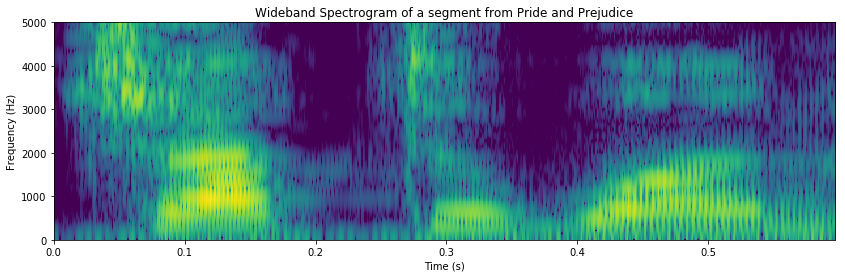 Outline
HMM: Probabilistic reasoning over time
Two views of an HMM: as a Bayes Net, as an FSM
Inference: Belief propagation in an HMM
Parameter learning: Maximum likelihood
Parameter learning: EM and Hard EM
Belief propagation in an HMM: Example
Initial
state 
model
Transition 
model
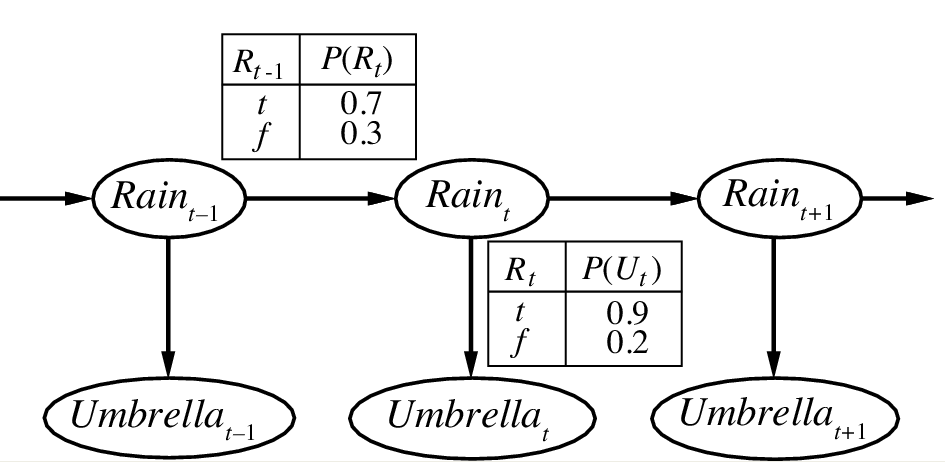 state
observation
Observation model
Belief propagation in an HMM: Example
Initial
state 
model
Transition 
model
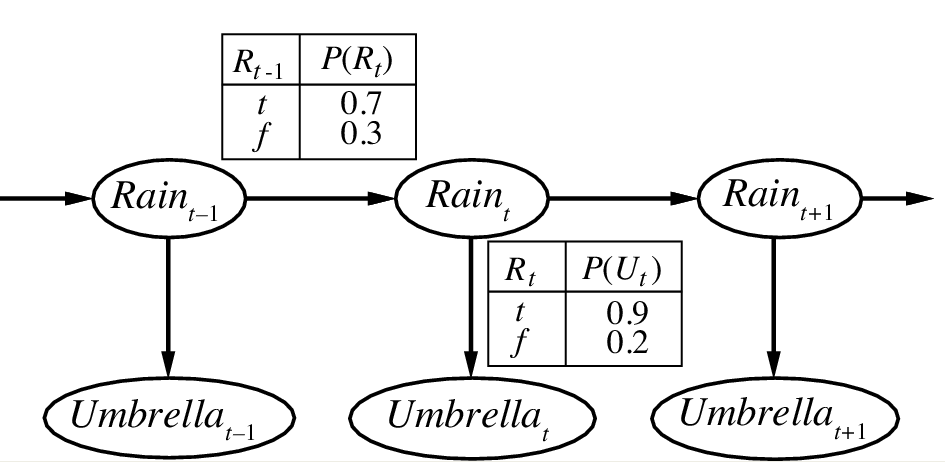 state
observation
Observation model
Belief propagation in an HMM: Example
Initial
state 
model
Transition 
model
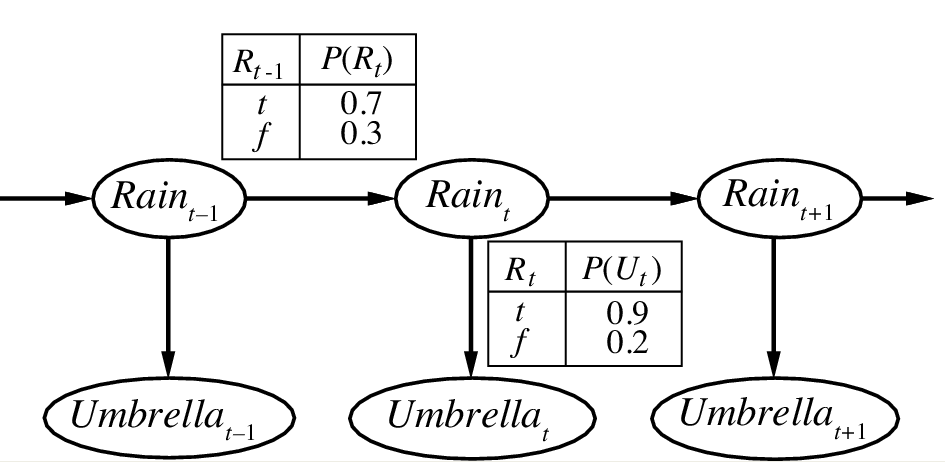 state
observation
Observation model
Belief propagation in an HMM: Example
Initial
state 
model
Transition 
model
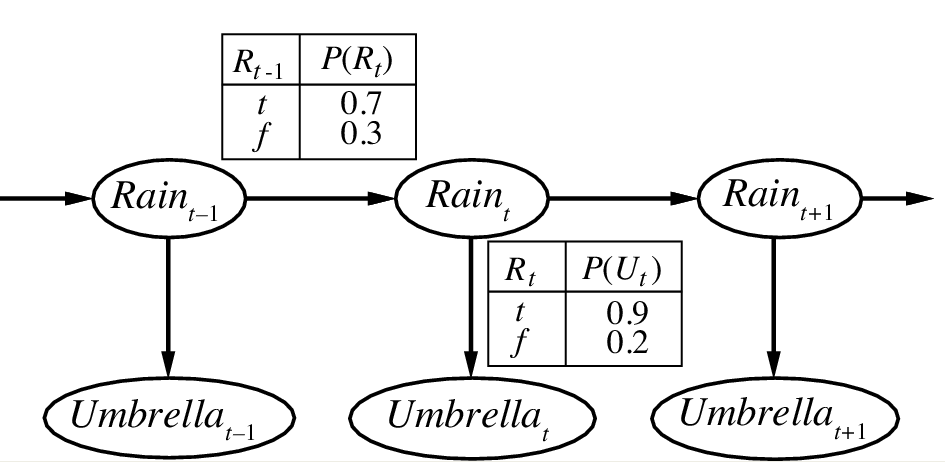 state
observation
Observation model
Belief propagation in an HMM: Example
Initial
state 
model
Transition 
model
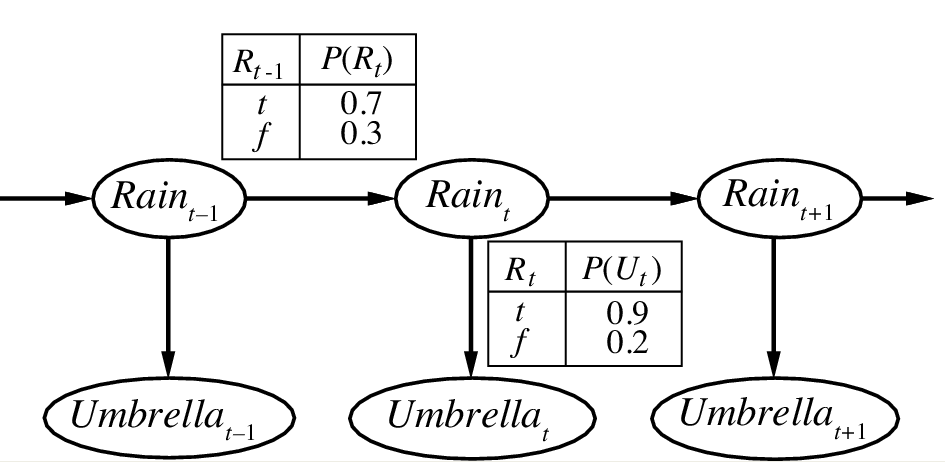 state
observation
Observation model
The Joint Distribution
…
Y2
YT-1
YT
Y0
Y1
X2
XT-1
XT
X1
Outline
HMM: Probabilistic reasoning over time
Two views of an HMM: as a Bayes Net, as an FSM
Inference: Belief propagation in an HMM
Parameter learning: Maximum likelihood
Parameter learning: EM and Hard EM
Flying Cows
…
S2
ST-1
ST
S1
F2
FT-1
FT
F1
…
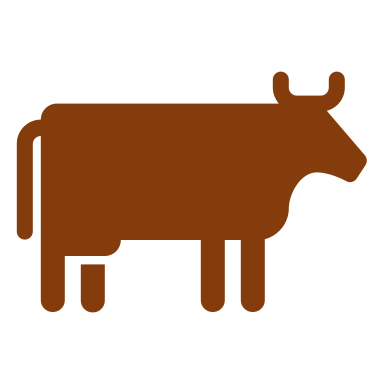 S2
S1
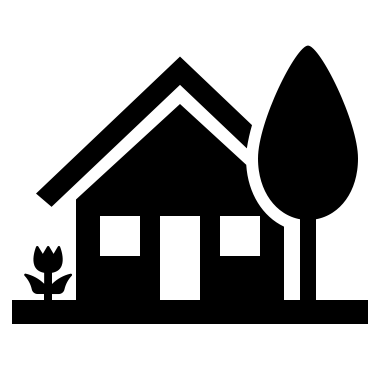 Flying cows
F2
F1
The Vaccavolatologists went out to watch a nearby pasture for ten days.  
Their results are shown in the table at left (True is marked as “T”; False is shown with a blank).
…
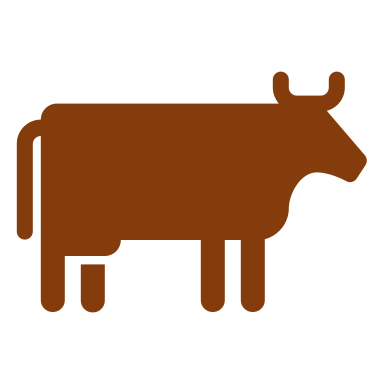 S2
S1
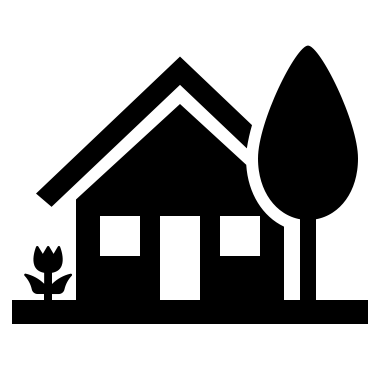 Maximum Likelihood
F2
F1
…
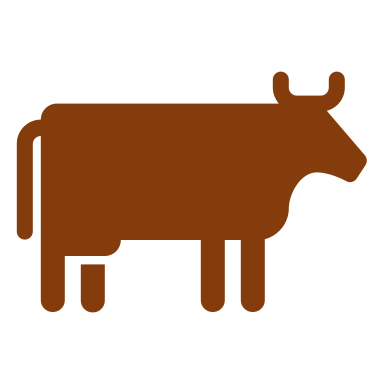 S2
S1
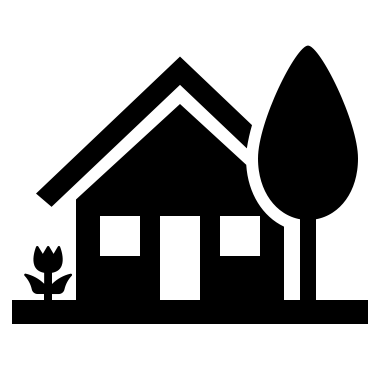 Maximum Likelihood
F2
F1
Outline
HMM: Probabilistic reasoning over time
Two views of an HMM: as a Bayes Net, as an FSM
Inference: Belief propagation in an HMM
Parameter learning: Maximum likelihood
Parameter learning: EM and Hard EM
…
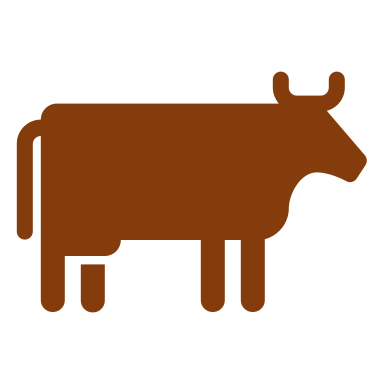 S2
S1
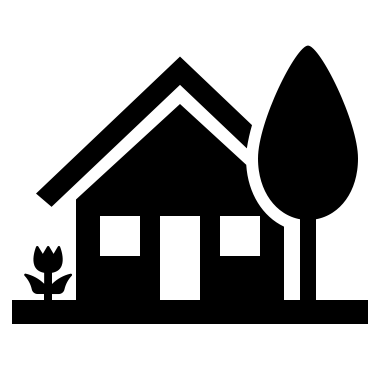 Missing data
F2
F1
What can we do if some of the observations are missing?
Missing data
What we will discuss next week
Outline